Медиация как способ разрешения конфликтов в СУВУ
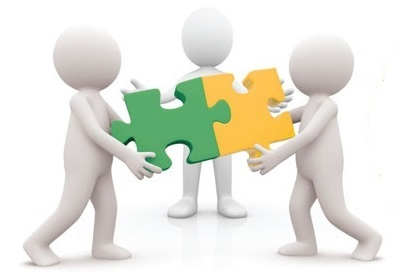 Цель медиации
Добиться соглашения между сторонами. При этом все решения относительно предмета переговоров и способа разрешения конфликта принимает не медиатор, а сами стороны.
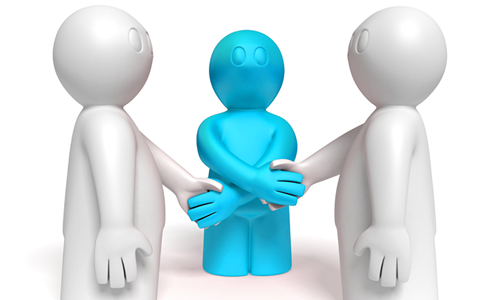 Медиация в СУВУ
Это  новый подход к разрешению и предотвращению спорных и  конфликтных ситуаций на всех уровнях образования.
Навыку разрешать конфликтные ситуации и уметь их предотвращать можно обучить. И чем раньше мы начнем это обучение – тем лучше.
Основная цель службы медиации СУВУ
Формирование благополучного, гуманного и безопасного пространства (среды) для полноценного развития и социализации детей и подростков, в том числе при возникновении трудных жизненных ситуаций, включая вступление их в конфликт с законом.
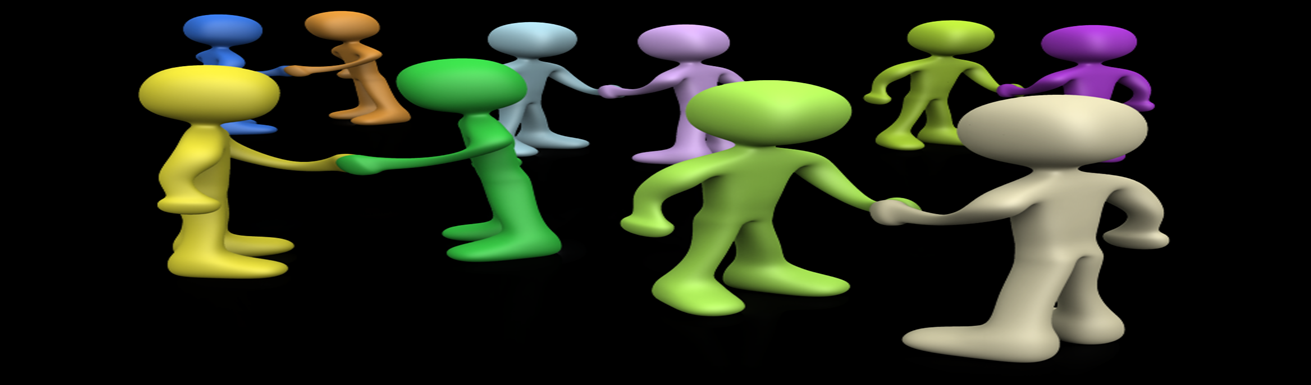 Инструменты и техники медиации
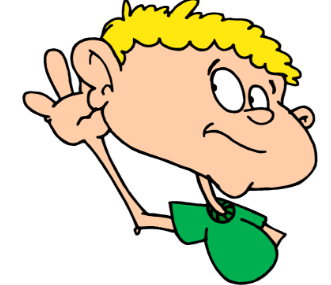 Активное слушание
 «Петля понимания»
 Обобщение (резюмирование)
 Перефразирование
Рефрейминг
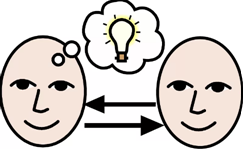 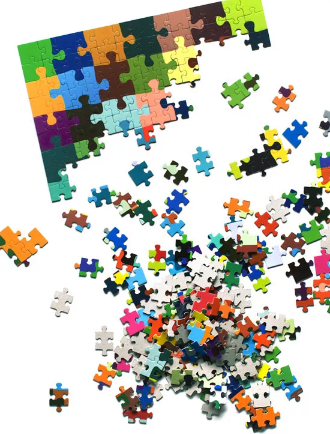 Трудности первоначального этапа
Фактическое отсутствие профессиональных медиаторов 
Невысокий практический уровень медиаторов 
Страха ошибиться при проведение самой медиативной беседы ввиду отсутствия практики
Обучение подростков  приемам медиативного подхода
Преодолением консерватизма педагогического коллектива в способах урегулированию конфликтов.
Трудности в распространении информация о конфликтах, которая часто просто не доходит до специалистов Служб медиации.
Наши идеи
1. Просвещение по вопросам медиации всех участников образовательного процесса через реализацию информационно-просветительских программ:
«Букварь медиатора» (для обучающихся 5-7 классов)
«Конспект переговорщика» – для 8-10 классов 
семинары для педагогов «Служба медиации: плюсы и минусы» 
2. Участие в практических курсах, семинарах, тренингах
3. Использование опросников, тестов для изучения психологического климата в коллективах
4. Создание «Клуба юных медиаторов»
«Мое отношение к медиации»(опрос среди обучающихся)
Учимся приемам медиации…
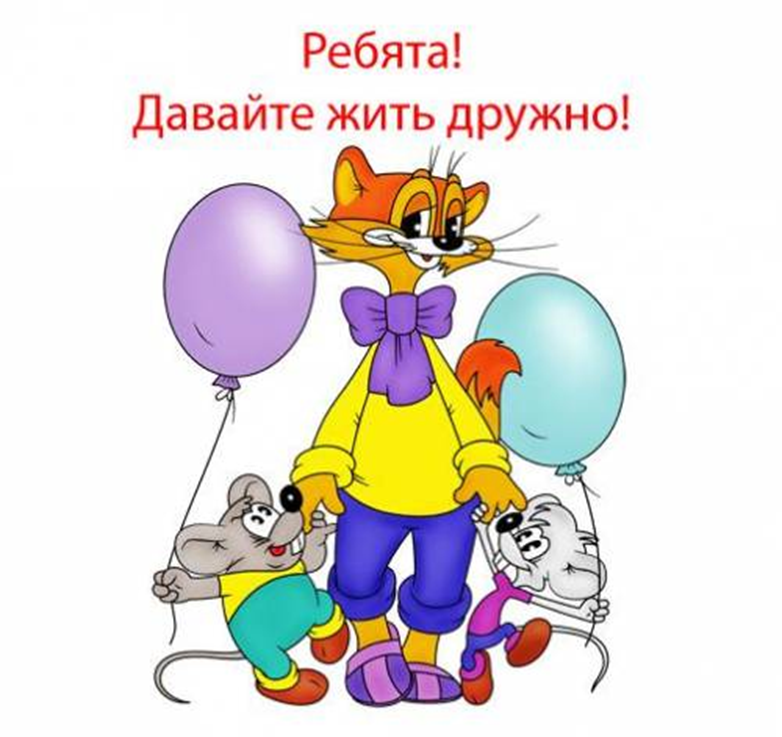 Спасибо за внимание !